Anexo 30
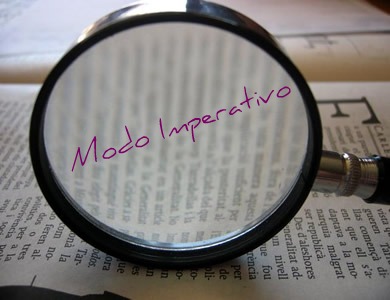 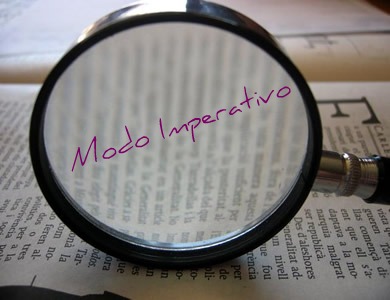 El imperativo tiene diversas funciones
Se usa para: 
Dar órdenes: “No te muevas de aquí”.
Dar instrucciones: “Antes de echar las patatas, quita el aceite”.
Pedir un favor: “Compra tú el periódico, yo no puedo”.
Dar consejos y sugerencias: “Toma un vaso de leche y acuéstate”.
Anunciar un producto: “Venga a nuestras rebajas”.
El modo imperativo consta solamente de dos formas: una para la segunda persona del singular (tú) y otra para la segunda persona del plural (vosotros), que son:

En el resto de las personas se utiliza el presente del modo subjuntivo.
Observa el siguiente esquema, se trata de un verbo regular:
Verbos Regulares
En imperativo afirmativo la forma de la segunda persona del singular (tú) es como la forma de la tercera persona singular en presente indicativo:  él compra, bebe, parte.
Para formar el imperativo de la segunda persona del plural (vosotros) se parte del infinitivo y se cambia la –r final por una –d (comprar -> comprad, bebed, partid).
Imperativo de usted y ustedes
Para hacer una petición directa en situaciones formales, usamos la tercera persona del singular o plural del presente de subjuntivo.

Tome, señora. Esto es suyo. (USTED)

Tomen, señoras. Esto es suyo. (USTEDES)
Para las formas negativas del imperativo se usan las formas del presente de subjuntivo. 
No abras la ventana. Tengo frío.
No bebáis agua de esa fuente. No es potable.
No olviden el paraguas. Puede llover.
Verbos Irregulares
Existen muy pocas formas de imperativo irregulares, especialmente por haber perdido la vocal final en la persona de tú (formas apocopadas):

Poner – pon       Ser – sé            Salir – sal     

Venir – ven        Tener – ten      Ir – ve (vete)

Hacer – haz        Decir – di        Saber – Sabe* (excepción)
El Imperativo y los pronombres
A diferencia de otros tiempos verbales, el imperativo no admite pronombres antepuestos, o sea no se dice: Tú canta.

Aunque sí puede ir seguido de pronombres unidos a él:

Dilo             Dámelo
En la forma afirmativa los pronombres se colocan detrás del verbo de forma enclítica, por ejemplo:
	¿Le doy el libro a José? - Dáselo. 
Muchas veces añadimos a la forma verbal un pronombre para no repetir el sustantivo. 
	¿Me como todo el pastel? Sí, cómetelo todo.
Cuando son necesarios un pronombre de objeto directo y otro de objeto indirecto, primero va el indirecto y a continuación el directo.
Carmen, mi reloj está en la cocina, tráemelo, por favor .
                                                                (OI)(OD)
En la forma negativa los pronombres personales van siempre antes del verbo, por ejemplo:
No lo digas.             No me lo des.

¿Le doy el libro a José?No se lo des.
Los pronombres reflexivos (me, te, se, nos, os, se) u otros pronombres personales también se añaden directamente a la forma verbal (como has observado en el ejemplo de “cómetelo”). 
Recuerda: Los verbos reflexivos se usan para indicar que la acción del verbo la recibe la misma persona que la realiza.
         Lavarse, afeitarse, vestirse.
Se trata de formas aglutinadas (el verbo y los pronombres se escriben juntos, en una palabra), por ello tienes que tener cuidado con los acentos gráficos. 

¡Ponte el mejor vestido! ¡Póntelo!
El imperativo no se usa en frases negativas, ya que la negación se opone a la noción positiva de mandar u ordenar algo.

En su lugar, se suelen utilizar las formas correspondientes del presente de subjuntivo:

No subas las escaleras tan deprisa.

No me digáis nada: ya lo sé.
Letras que caen
En la forma afirmativa, al añadir el pronombre “os” a la segunda persona del plural (vosotros), la –d- intervocálica cae:
	Comeos el pastel, coméoslo (y no: *comedos el pastel) (sólo el verbo “ir” mantiene la –d-: ¡idos! 
Los verbos en –IR necesitan un acento gráfico sobre la vocal débil “–i”:
¡Subíos al coche! 
También se pierde la “–s” delante del pronombre aglutinado “nos”¡Vayámonos! (y no: *vayámosnos).
En la segunda persona del plural, es muy frecuente sustituir el imperativo por la forma del infinitivo, especialmente en el habla coloquial y nivel popular:

Sentaros (por sentaos)
Arrimaros (por arrimaos).
También es frecuente en el habla coloquial utilizar el infinitivo en vez de la forma del imperativo para prohibir algo:

No pisar el césped.
No bajar del vehículo en marcha.

Pero la norma gramatical exige utilizar el presente de subjuntivo:

No pisen el césped.
No bajen del tren.
BIBLIOGRAFIA CONSULTADA:
Alonso, Rosario et al. (2006) Gramática básica del estudiante de español. Difusión.
Aragonés, Luís y Ramón Palencia (2009). Gramática de Uso del Español. Ediciones SM: Madrid.
Castro, Francisca y Pilar Díaz (2006). Aprende 4-Gramática y vocabulario. SGEL
Gómez, Leonardo (2007). Gramática didáctica del español, Ediciones SM. Madrid.